遺言作成の基礎知識
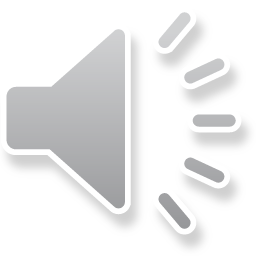 セミナー資料　栂村行政書士事務所　　問合せ：0898-35-1022　Mail:：m.tsugamura＠tsugaoffice.jp
１．遺言の目的と留意事項
　
（１）　遺言の本当の目的　　
　　
　　　遺言とは，被相続人の最終の意思表示のことです。遺言を作
　　成しておくことにより，相続財産等の承継について，被相続人　　
　　ご自身の意思を反映させることが可能となります。
　　　遺言作成で大切なことは
　
　　　①　遺言書は「残す」ことが目的でなく、遺言の内容を実
　　　　　　現すること（遺言を執行すること）が目的であること。
　　　②　遺言者の遺言能力、法律で定められた方式、内容で法
　　　　　　的に効力がある遺言書として作成すること。
　　　　　　⇒無効とならないためにも。
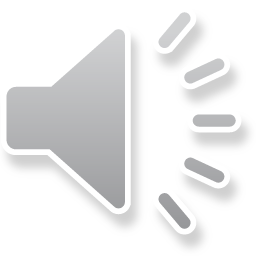 セミナー資料　栂村行政書士事務所
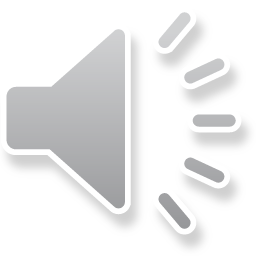 （２）　遺言能力があること
　
　　　遺言能力とは、遺言の内容を理解し、判断する能力ということ　
　　になります。遺言をするには、遺言時点で「遺言能力」を備えて
　　いることが必要です。
　　　遺言能力のない者が作成した遺言は、裁判で無効とされてしま
　　います。

　　　①　遺言ができる年齢について、民法961条では「15歳に達し
　　　　た者は、遺言をすることができる」とされていますので、
　　　　14歳未満の者がした遺言はそれだけで無効となります。

　　　②　遺言者は、遺言をするときにおいてその能力を有しなけ
　　　　　ればならない（963条）。

　　　　　遺言書の作成はタイミングが大切で、判断能力のあるうち
　　　　に作成しましょう。
セミナー資料　栂村行政書士事務所
（３）遺言の方式（普通の方式）とは
　
　　　遺言は，単に口頭で相続の希望を述べたり，紙に書いておい
　　たりしただけでは，遺言としての効力を生じません。
　　　法律で定められた遺言の作成方式に従って遺言をしなければ，
　　法律上の遺言としての効力を生じないということです。（960
　　条）
　　　民法967条では、「遺言は自筆証書、公正証書又は秘密証書
　　によってしなければならない」と規定されています。
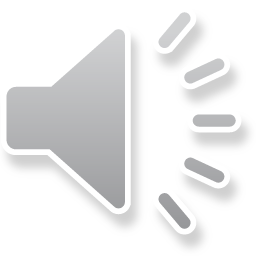 セミナー資料　栂村行政書士事務所
(４）遺言執行者はなぜ必要か

　　　遺言作成で大切なことは、遺言書は「残す」ことが目的でな
　　く、遺言の内容を実現すること遺言を実行することが目的であ
　　ることを前提に考えることです。

　　　そのためには、遺言書に遺言執行者を指定おくことが必要と
　　なります。
　　　遺言執行者は各相続人の代表として、遺言の内容を実現する
　　ため、さまざまな手続きを行う権限を有しています。
　　　
　　　遺言執行者を選定する方法は次のとおりです。
　　　①　遺言書で指名する（1006条1項）　　　②　第三者に決めてもらうように遺言書を残す（1006条1項）
　　　③　家庭裁判所に遺言執行者を選任してもらう（1010条）
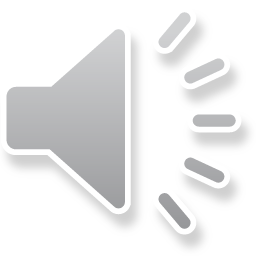 セミナー資料　栂村行政書士事務所
(５)　「遺留分侵害額の請求権」とは

　　　被相続人が亡くなった時、遺言書が出てきたので内容を確認
　　してみると、「お世話になったＡさん（相続人でない）へすべ
　　ての財産を遺贈する」とありました。
　
　　このような時のために相続人には遺留分と言う権利が与えら
　　れています。

　　　遺留分とは相続人が持つ権利で、相続財産から自身の取得す　
　　る財産を必ず確保できる割合です。

　　　相続した財産が遺留分に満たない場合、遺留分を満たす額ま
　　で遺留分を侵害している相続人や受遺者に対して相続財産の引
　　渡しを請求することができます。
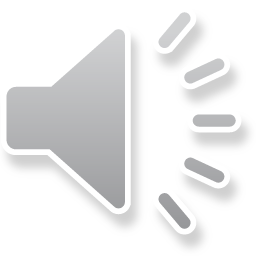 セミナー資料　栂村行政書士事務所